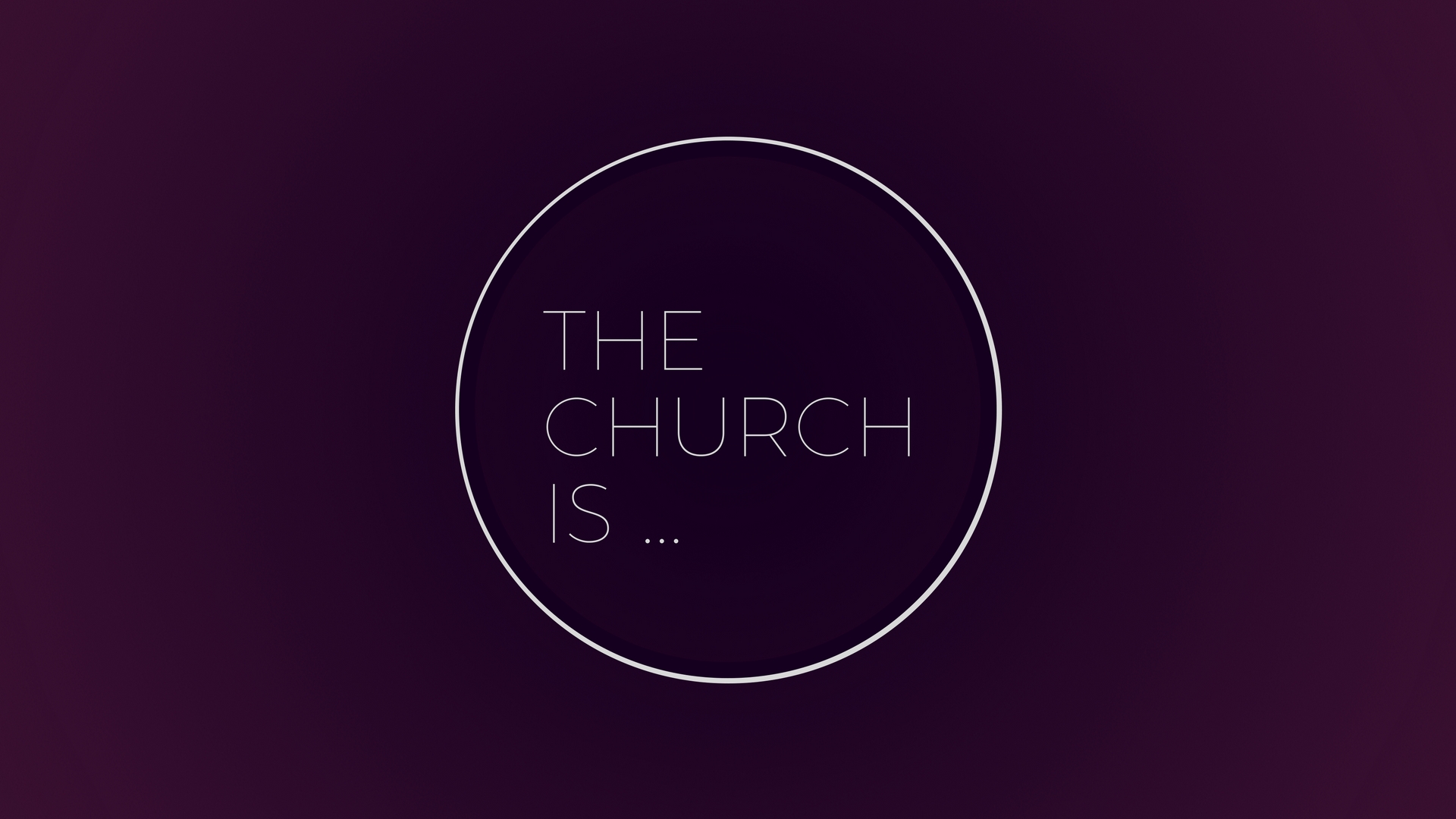 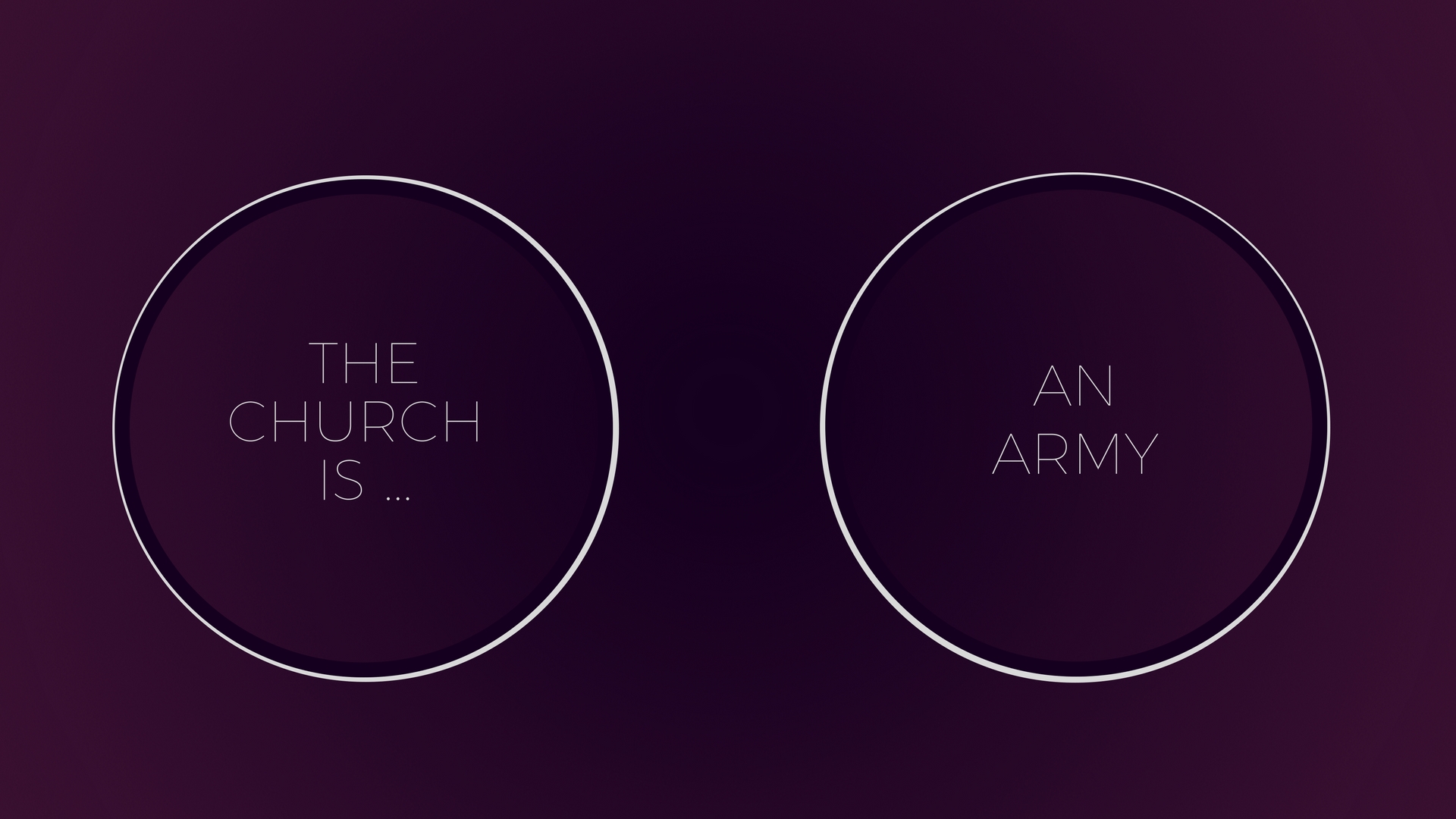 KNOW YOU ARE IN A FIGHT!
8 Be sober-minded; be watchful. Your adversary the devil prowls around like a roaring lion, seeking someone to devour
1 Peter 5:8
18 [Jesus]…I will build my church, and the gates of hell shall not prevail against it.
Matthew 16:18
3 For though we walk in the flesh, we are not waging war according to the flesh. 4 For the weapons of our warfare are not of the flesh but have divine power to destroy strongholds. 5 We destroy arguments and every lofty opinion raised against the knowledge of God, and take every thought captive to obey Christ, 
2 Corinthians 10:3-5
12 For we do not wrestle against flesh and blood, but against the rulers, against the authorities, against the cosmic powers over this present darkness, against the spiritual forces of evil in the heavenly places. 
Ephesians 6:10-13
10 Finally, be strong in the Lord and in the strength of his might. 11 Put on the whole armour of God, that you may be able to stand against the schemes of the devil. 12 For we do not wrestle against flesh and blood, but against the rulers, against the authorities, against the cosmic powers over this present darkness, against the spiritual forces of evil in the heavenly places. 13 Therefore take up the whole armour of God, that you may be able to withstand in the evil day, and having done all, to stand firm. 
Ephesians 6:10-13
14 Stand therefore, having fastened on the belt of truth, and having put on the breastplate of righteousness, 15 and, as shoes for your feet, having put on the readiness given by the gospel of peace. 16In all circumstances take up the shield of faith, with which you can extinguish all the flaming darts of the evil one; 17 and take the helmet of salvation, and the sword of the Spirit, which is the word of God,
Ephesians 6:14-17
18 praying at all times in the Spirit, with all prayer and supplication. To that end keep alert with all perseverance, making supplication for all the saints 
Ephesians 6:18
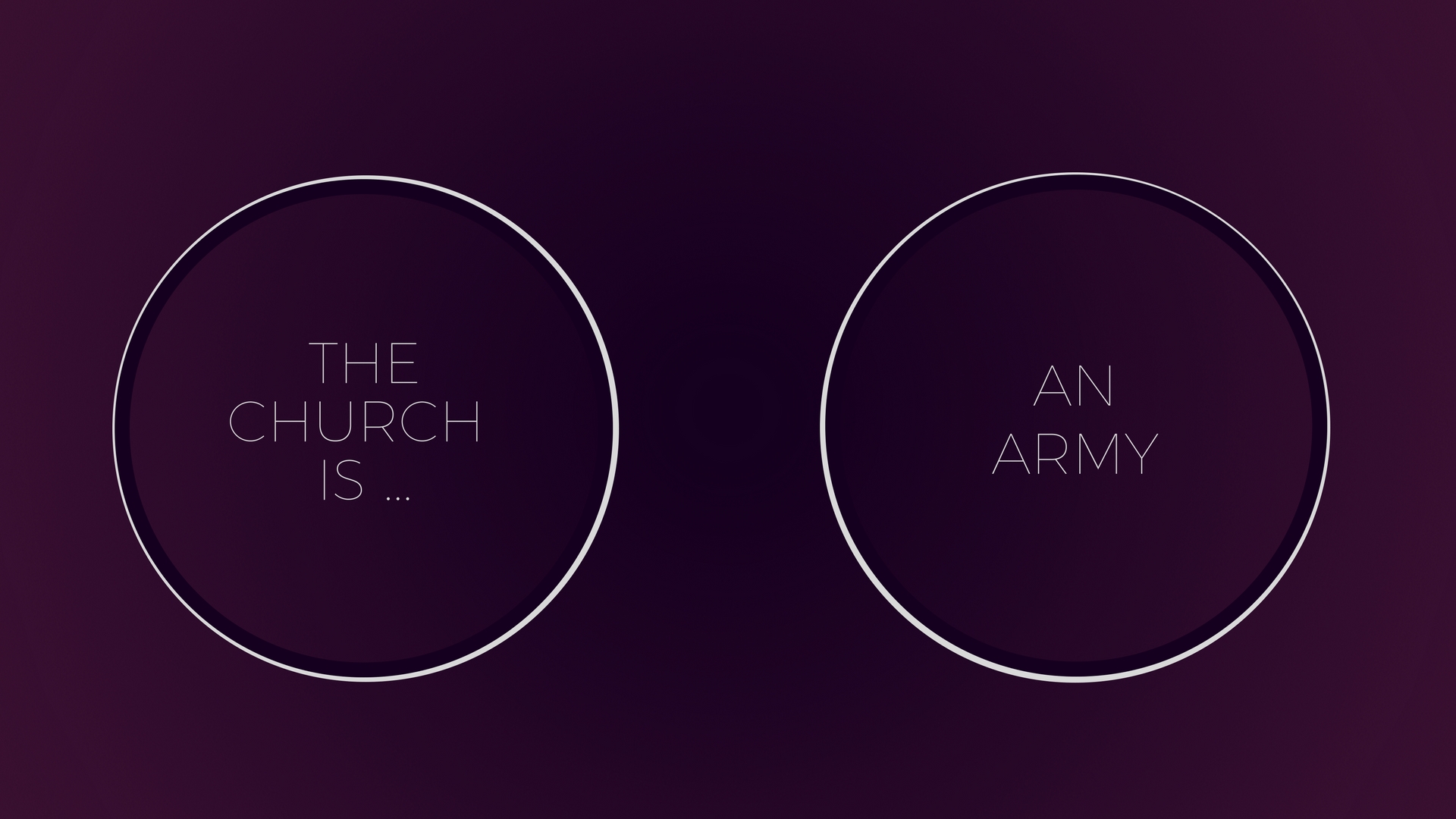 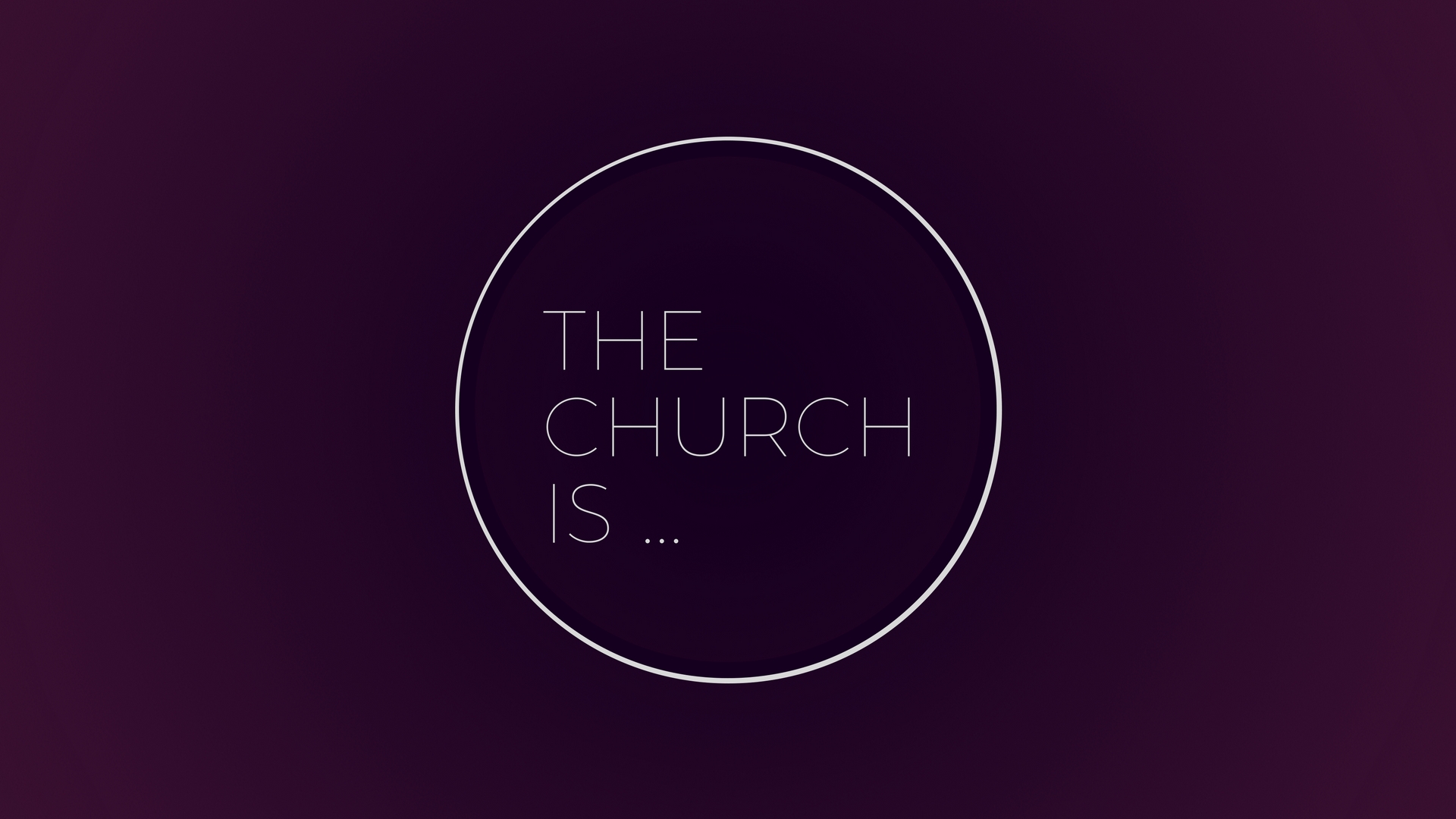